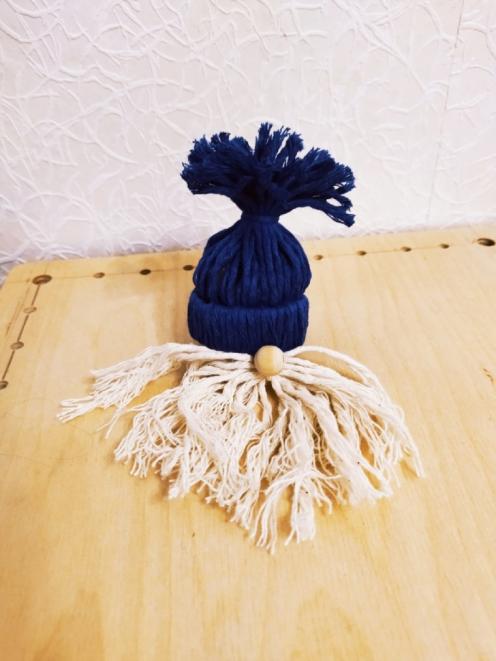 Мастер-класс Новогодняя игрушка «Дед Мороз»
Выполнили: 
ученик 1 Г класса  МАОУ  Школа № 186
 Гришин Андрей, 7 лет
мама Гришина Ирина Владимировна
Н.Новгород
 2021
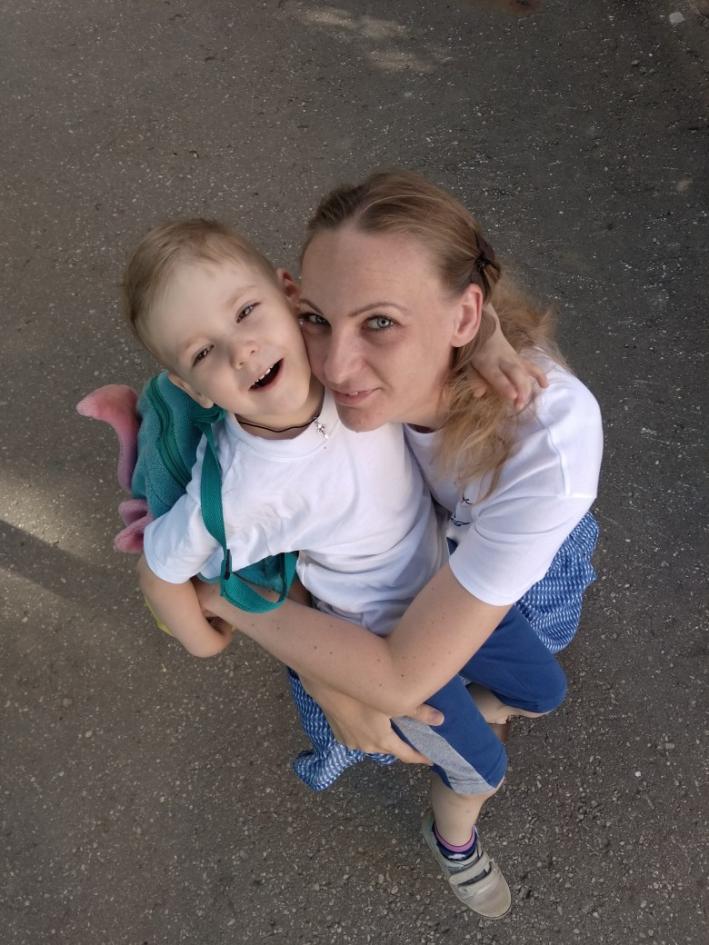 Андрей с мамой
Материалы, которые использовали
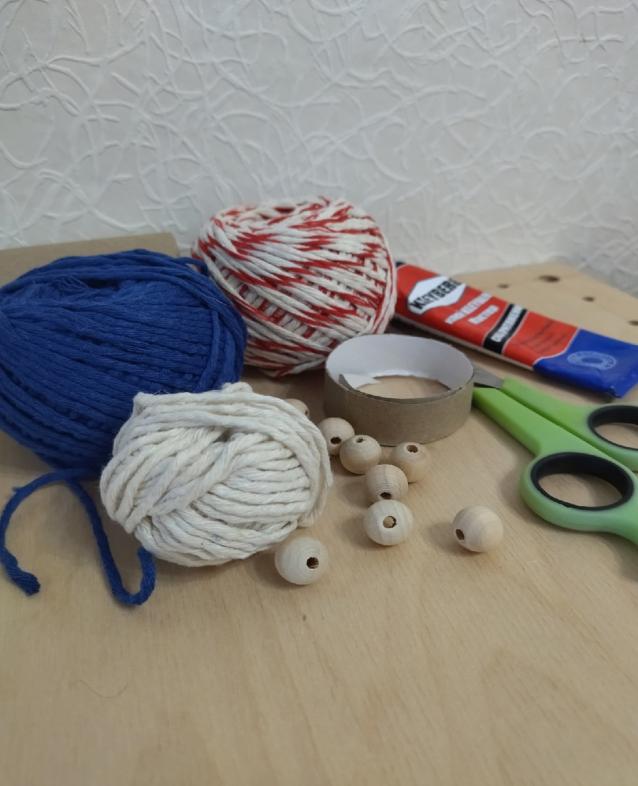 Шпагат хлопчатобумажный
Бусина деревянная
Клей Момент
Картон (мы использовали
 тубус от туалетной бумаги)
Ножницы
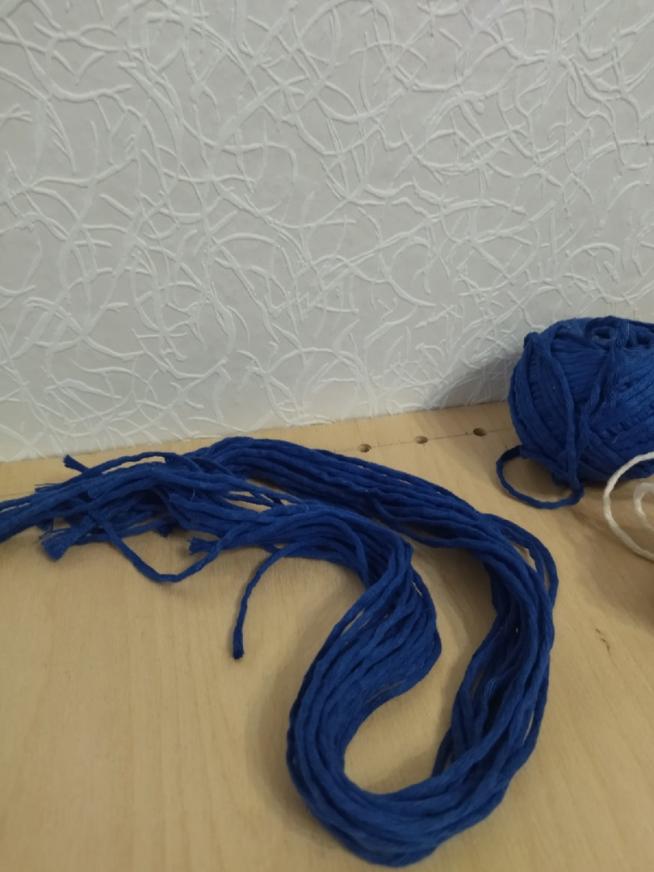 1. Нарезаем 20-25 нитей
 по 20 см
 (цвет шпагата
 может быть любой)
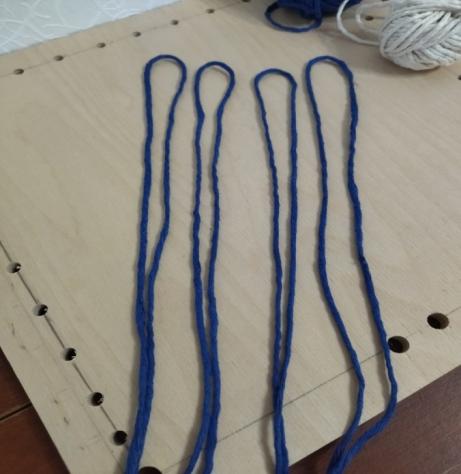 2. Навешиваем  нити на тубус или картон, свернутый и склеенный в колечко, и пропускаем нити через петлю
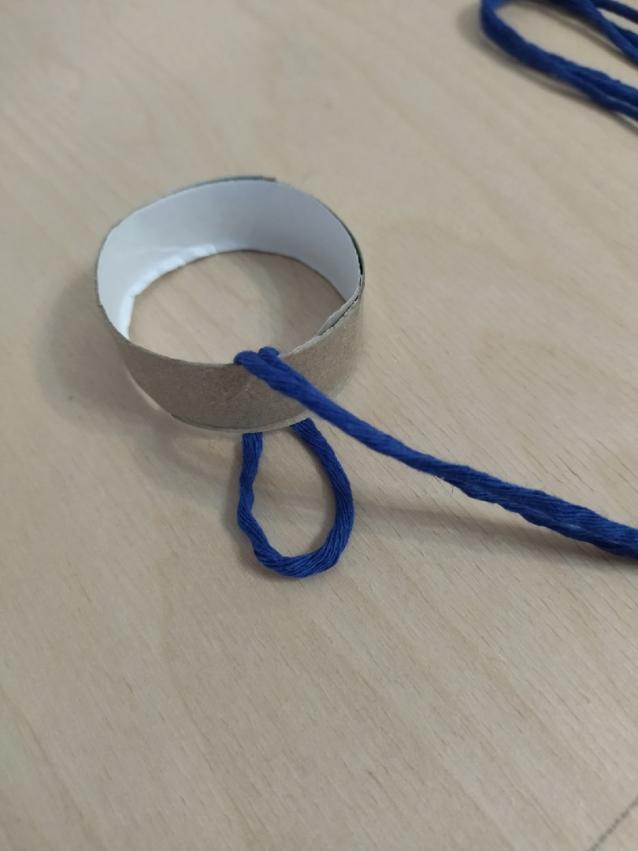 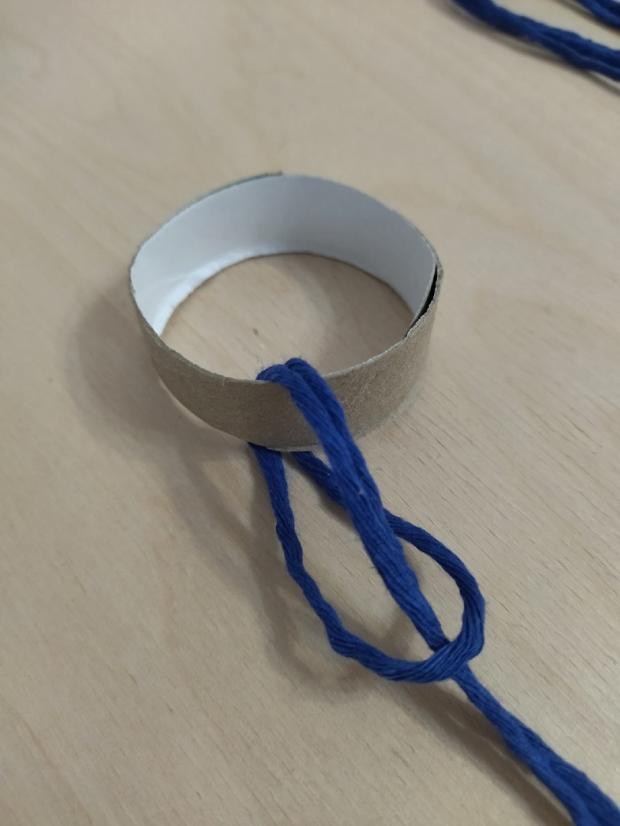 3. Затягиваем петлю, навешиваем таким образом все нити по кругу
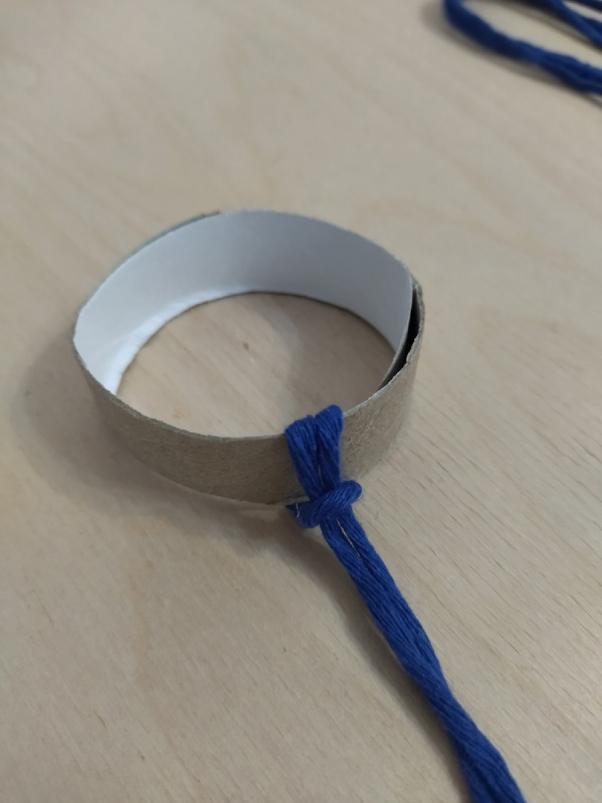 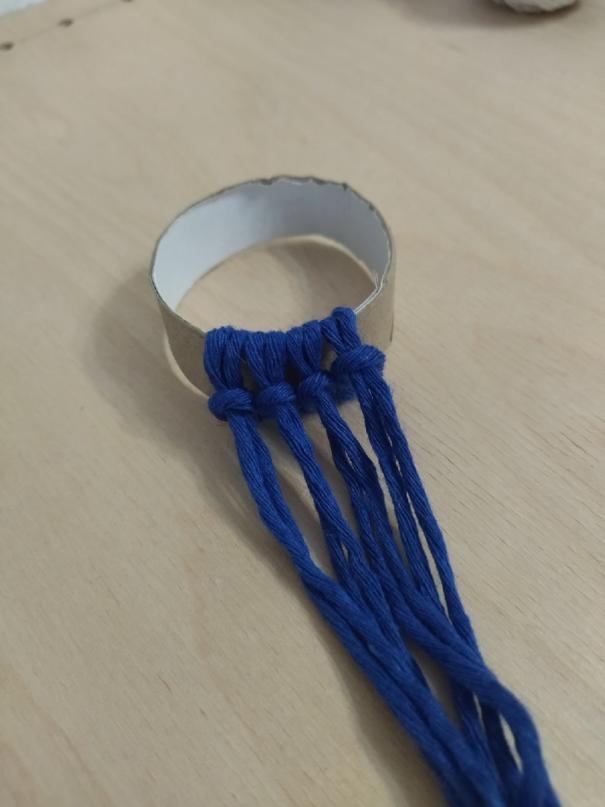 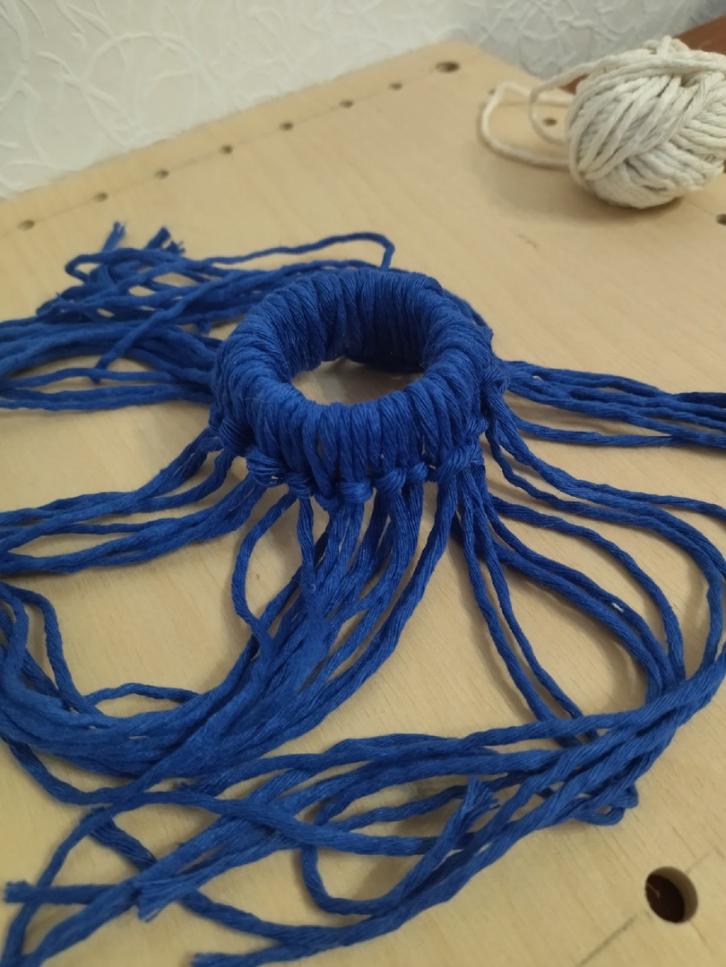 Получается вот такое
 колечко с нитями
4. Выворачиваем все нити через внутреннюю часть колечка
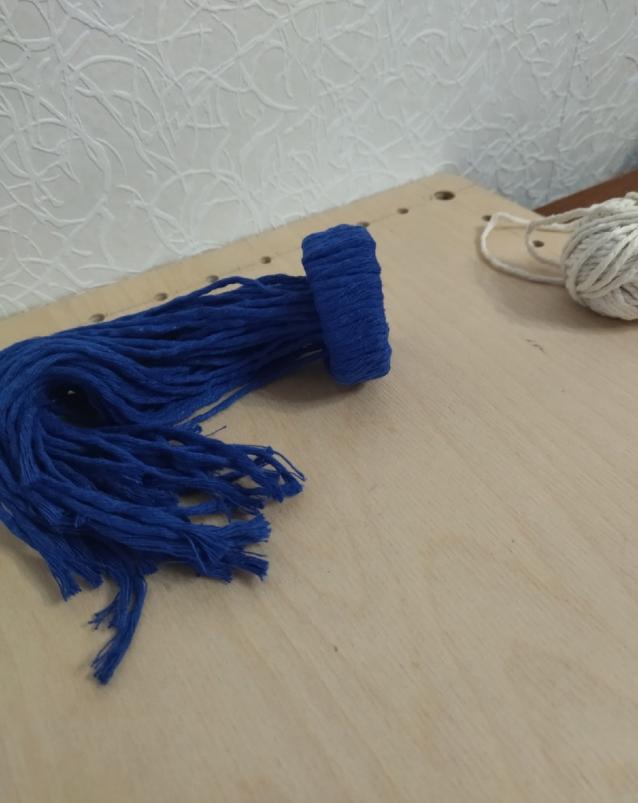 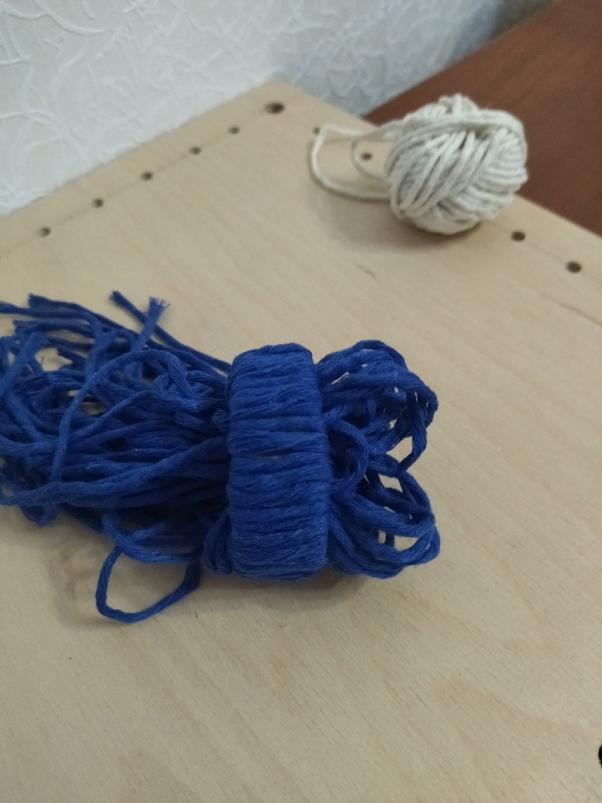 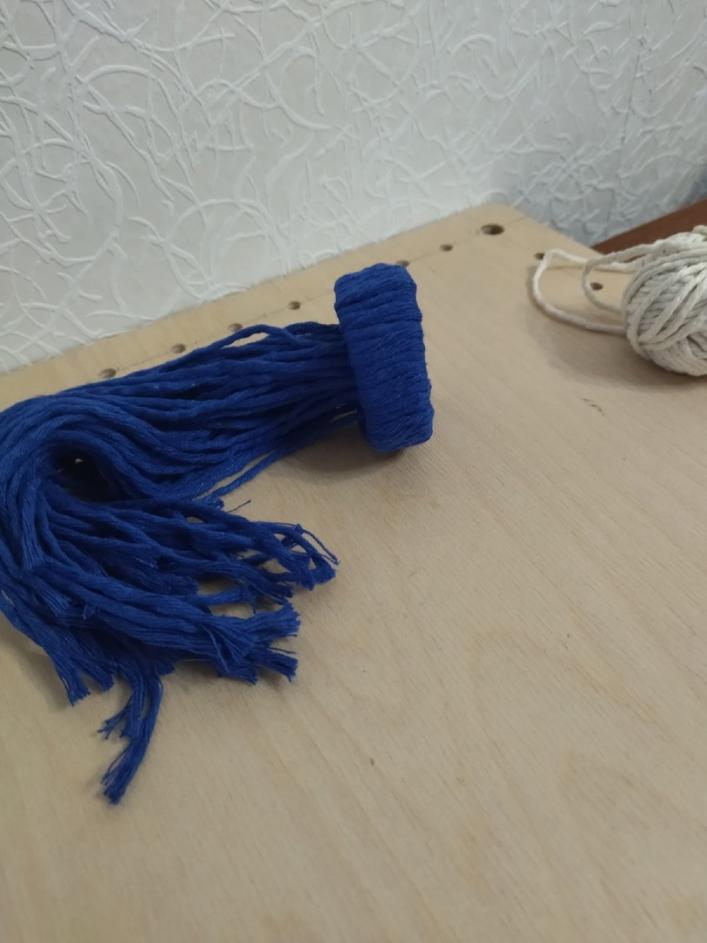 Теперь все нити у нас
 проходят через 
внутреннюю часть 
колечка
Подравниваем узелочки,
прячем неровности
5. Отрезаем нить того же цвета, связываем  макушку нашей шапочки
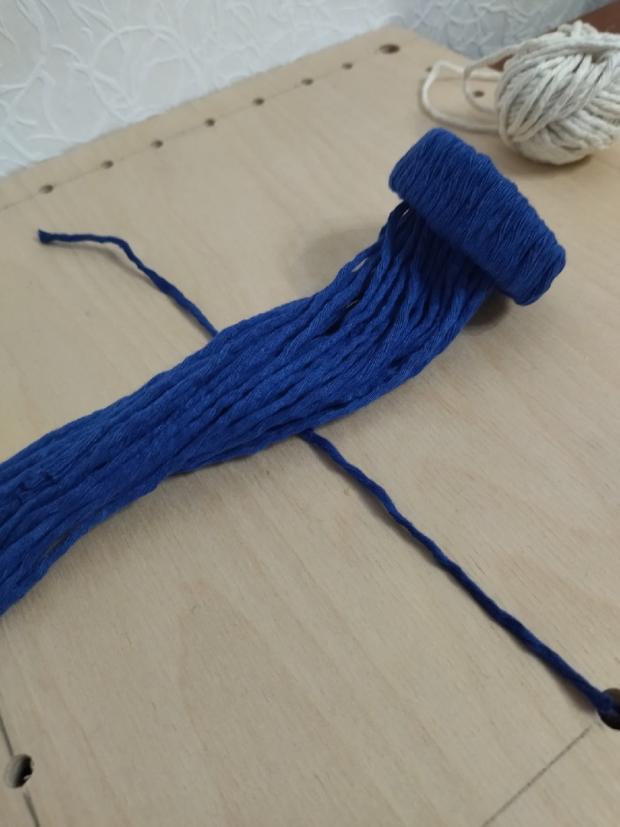 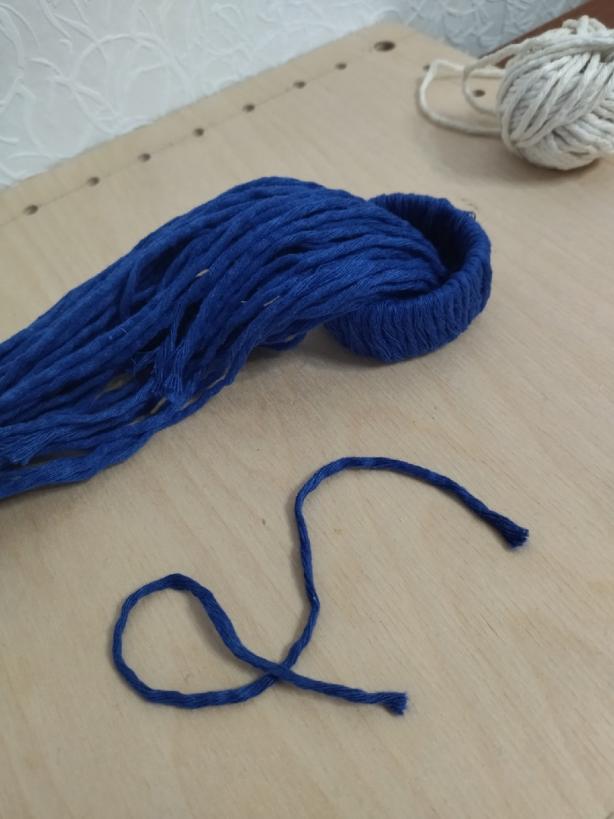 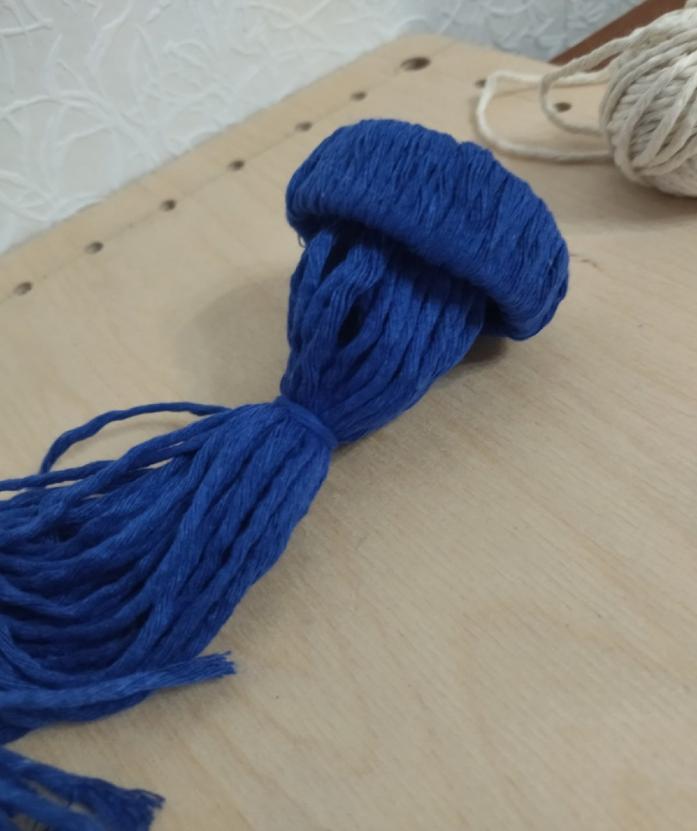 Нити, которыми
 связывали макушку, 
можно не обрезать, 
а присоединить их 
к общему пучку
6. Обрезать нити, сформировать кисточки(можно их расчесать)
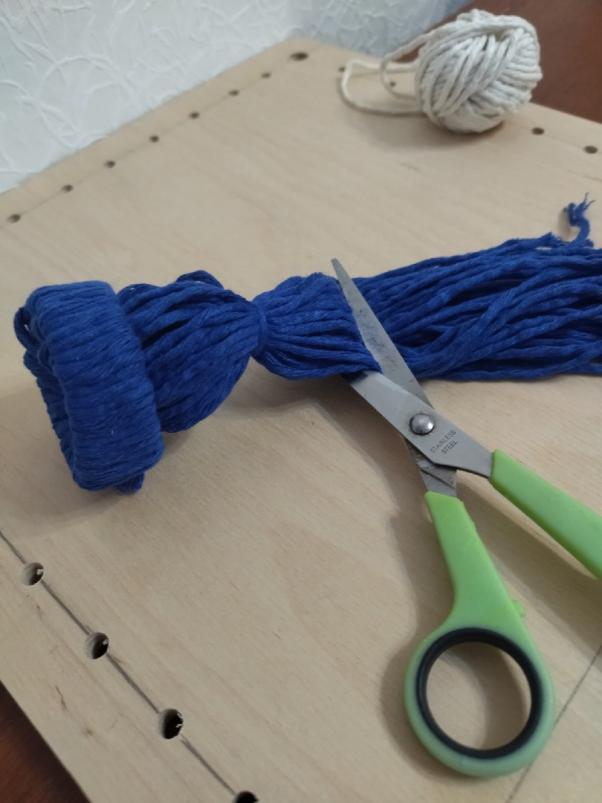 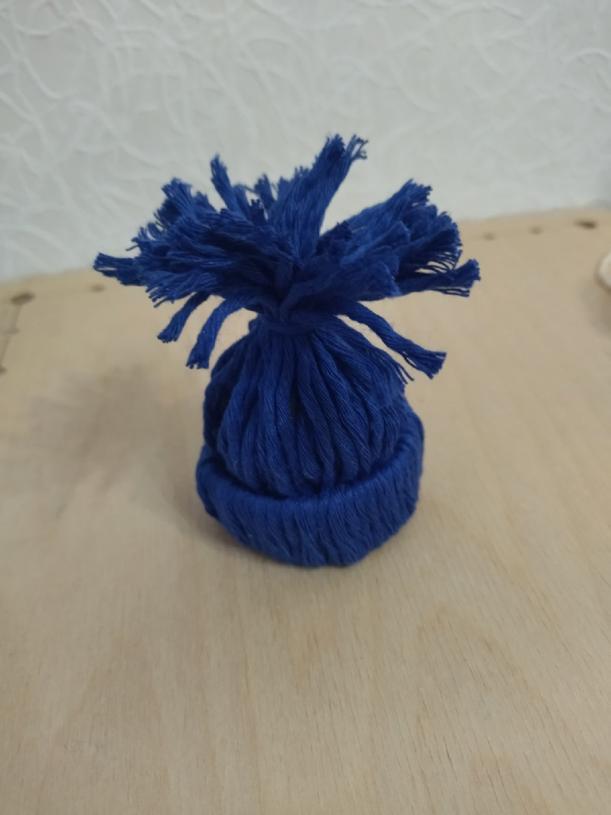 7. Накручиваем на руку шпагат светлого оттенка, связываем с одной стороны нитью того же цвета
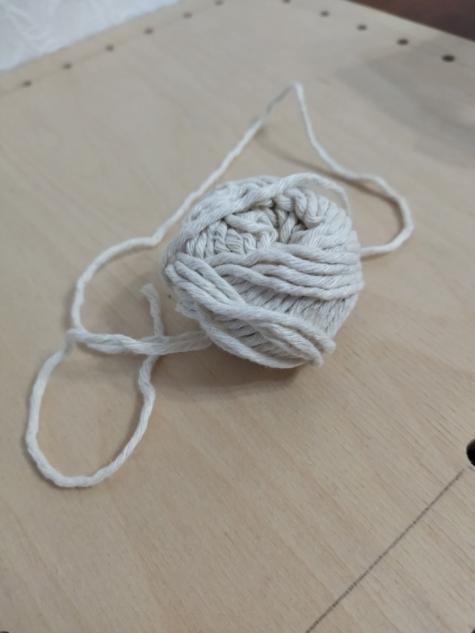 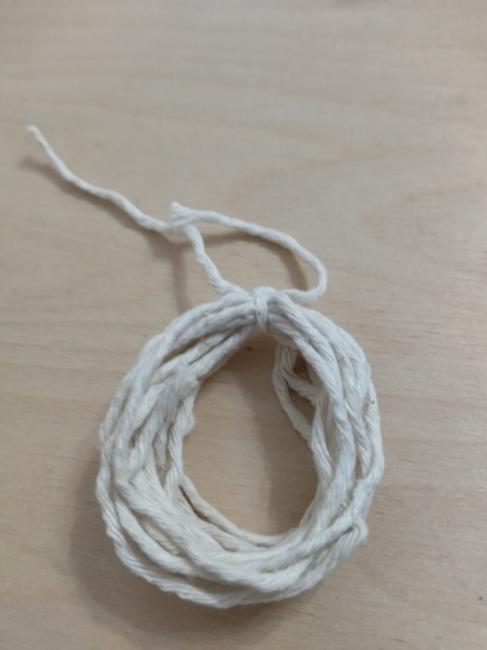 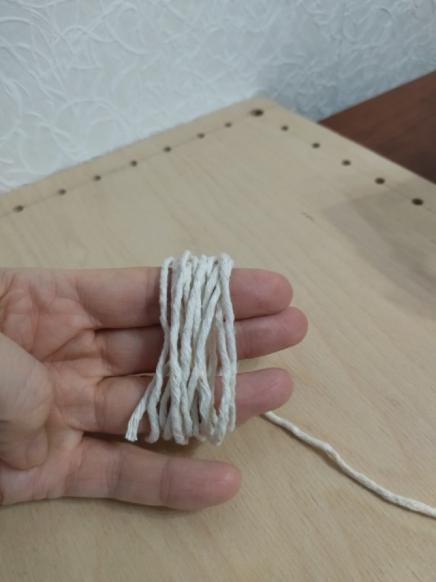 8. Разрезаем кольцо с противоположной от узла стороны
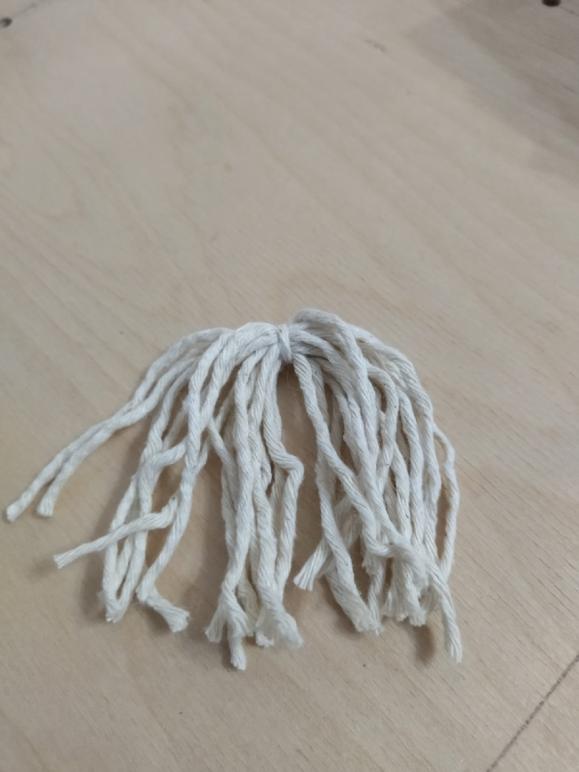 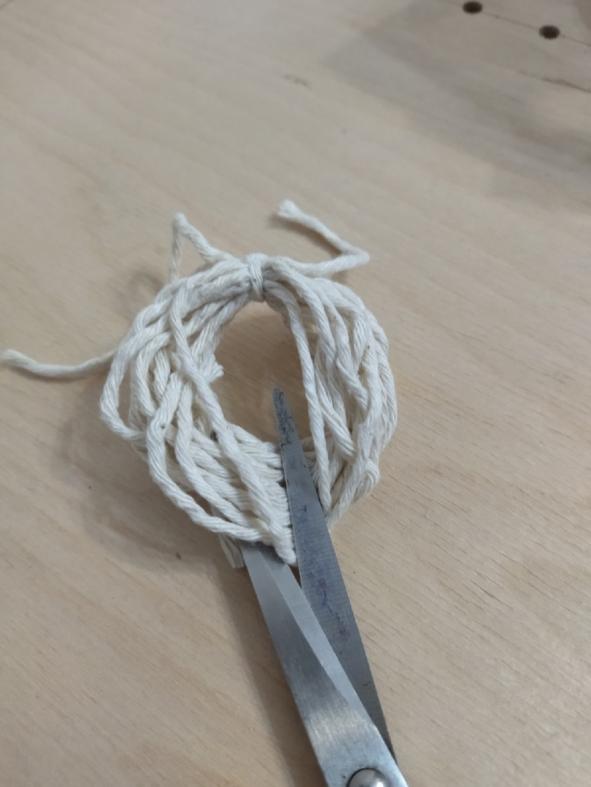 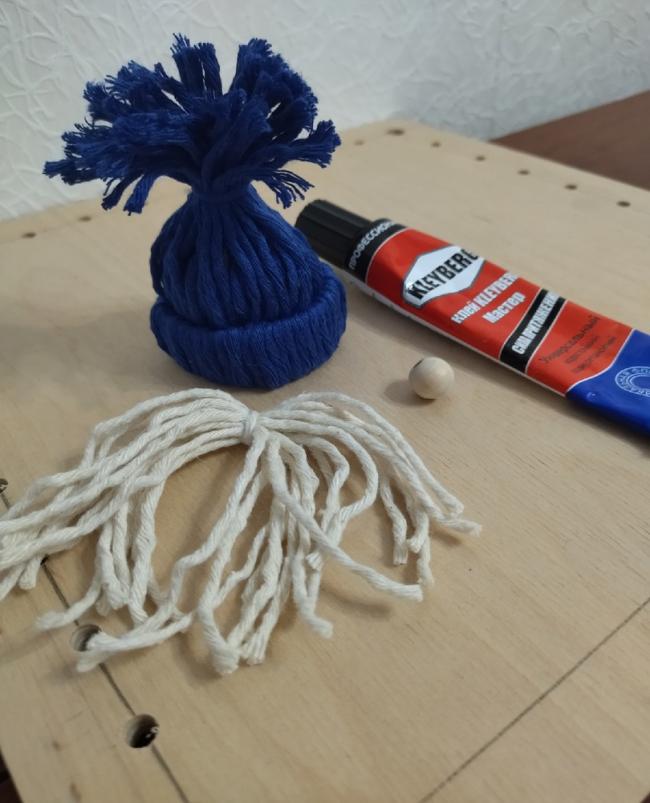 Остается только склеить
 все детали
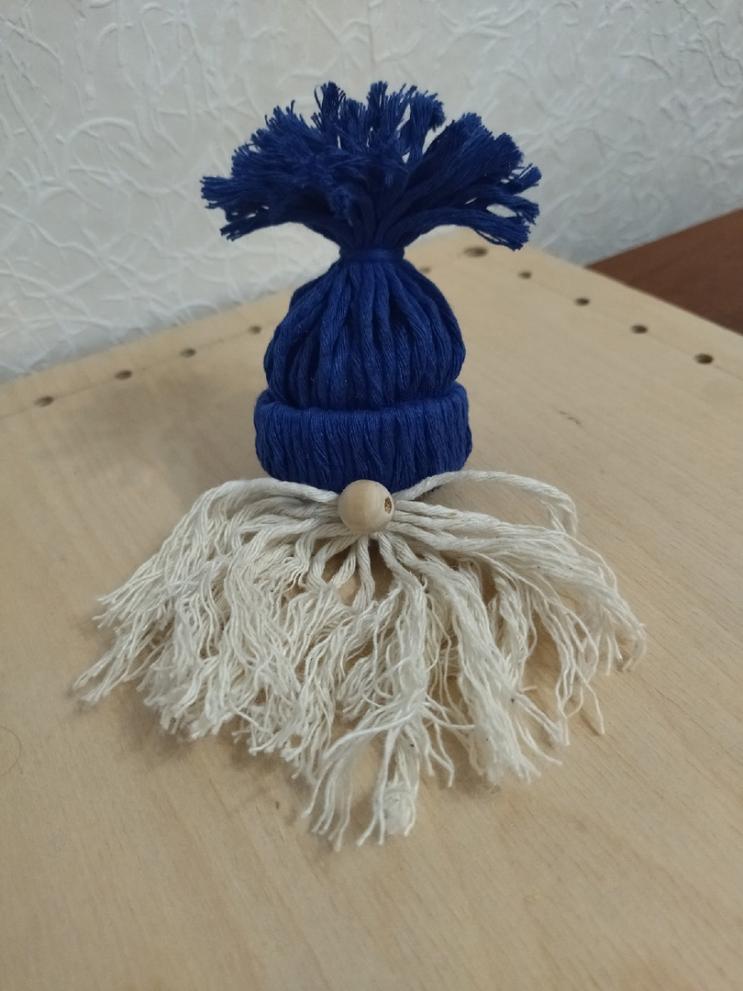 И вот он, Дед Мороз
готов!
А если сделать несколько таких Дедов Морозов, то можно объединить их в гирлянду
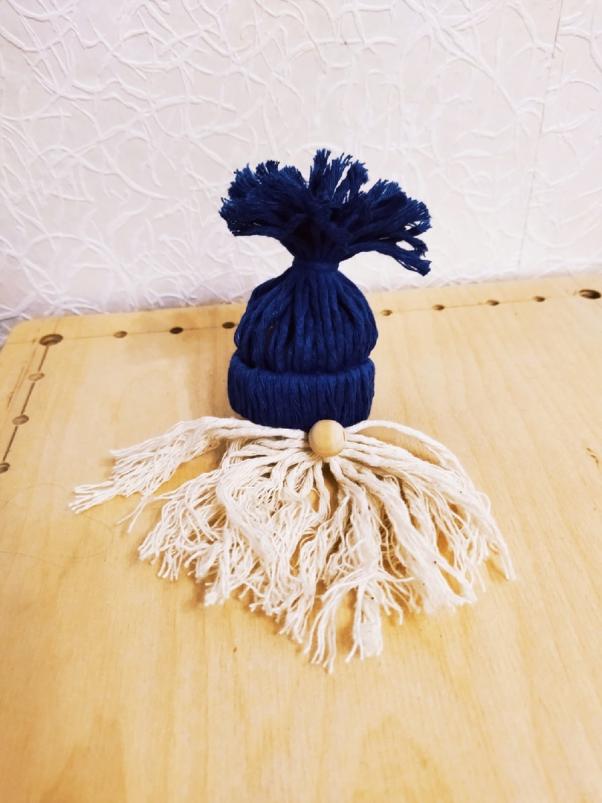 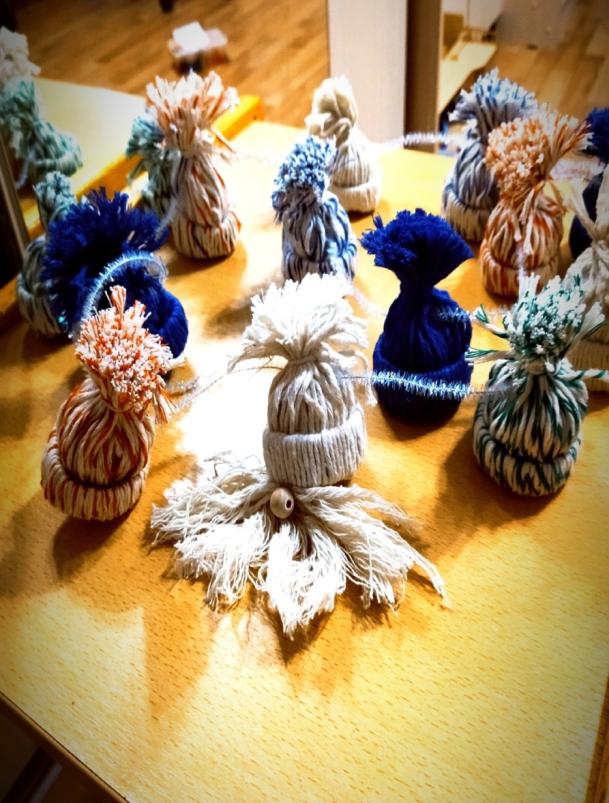